что такое счастье
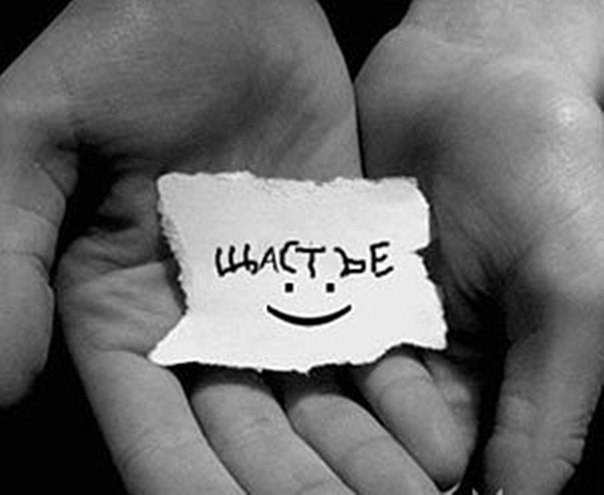 Каждый человек хочет быть счастливым, но для достижения счастья, нужно знать, что такое счастье?                             (Эмиль)
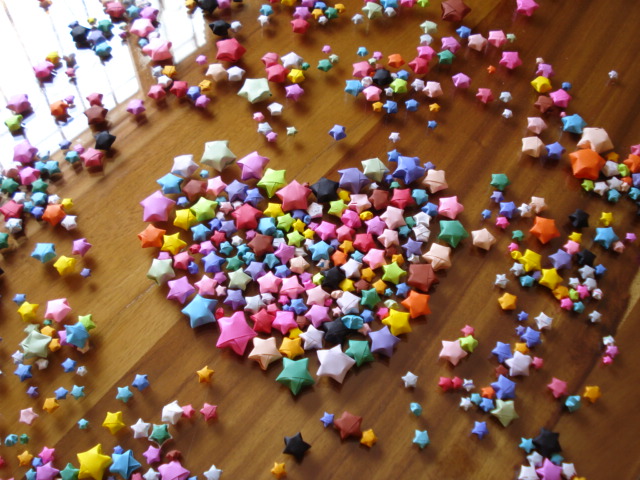 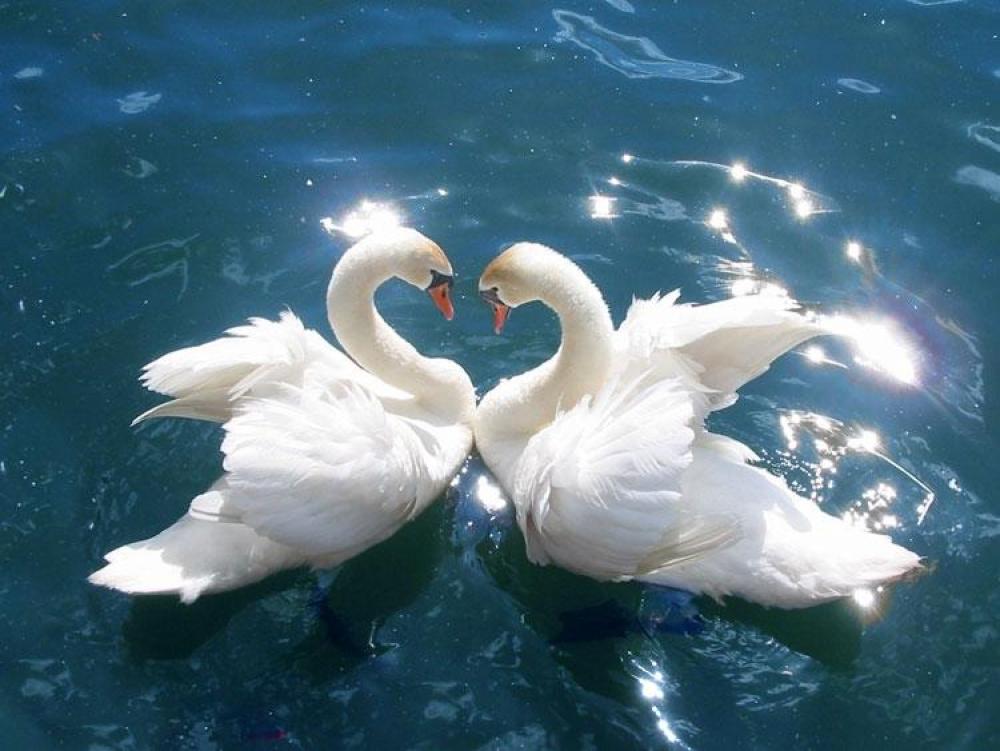 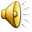 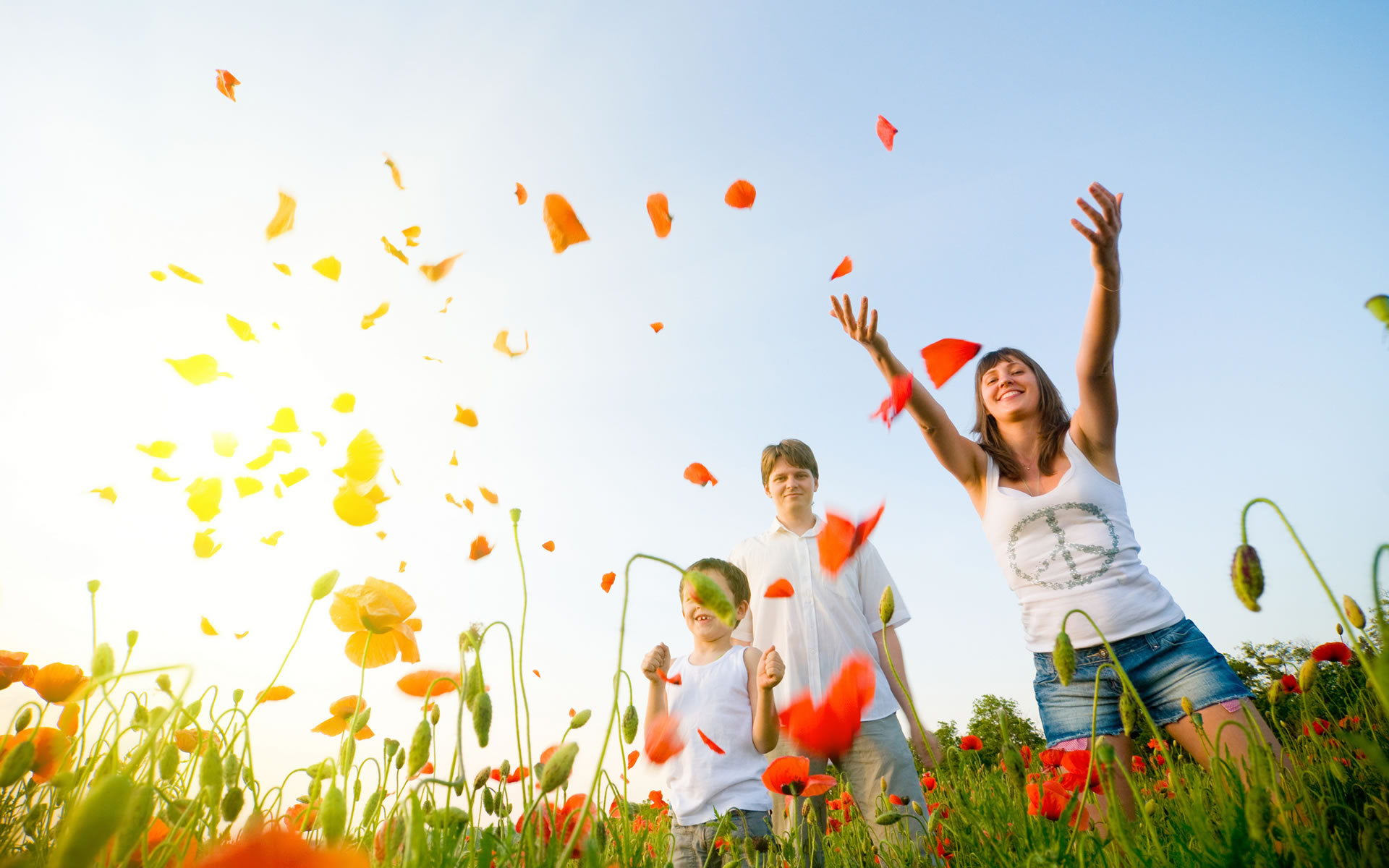 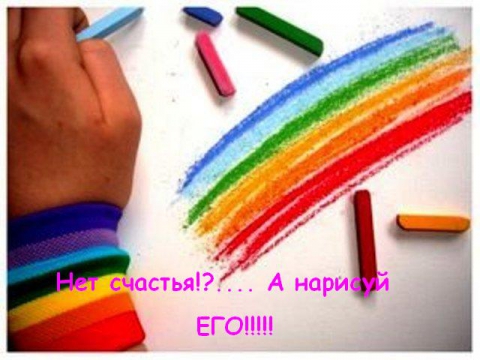 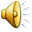 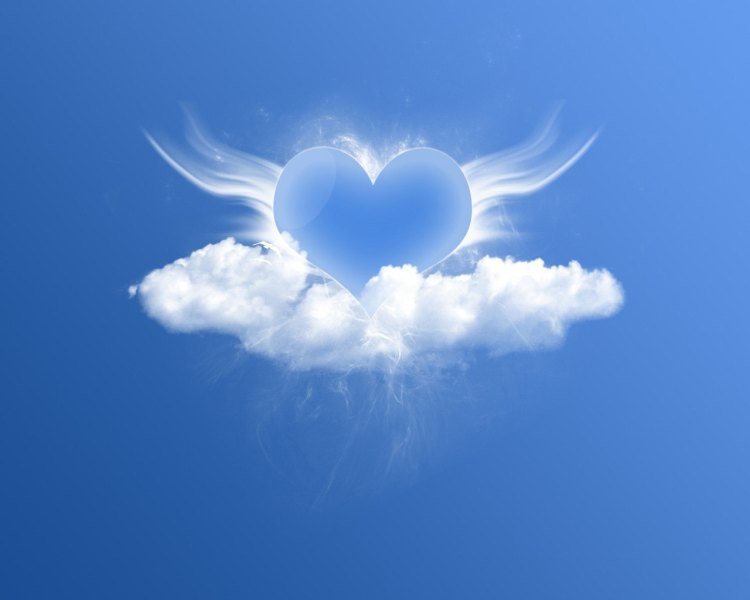 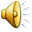 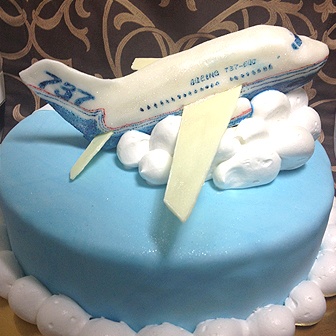 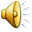 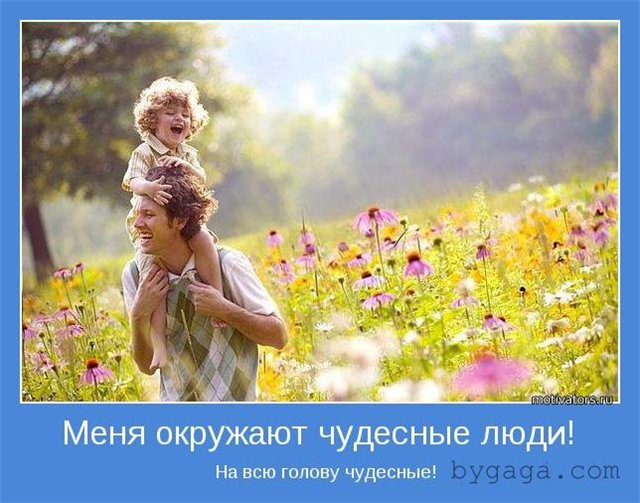 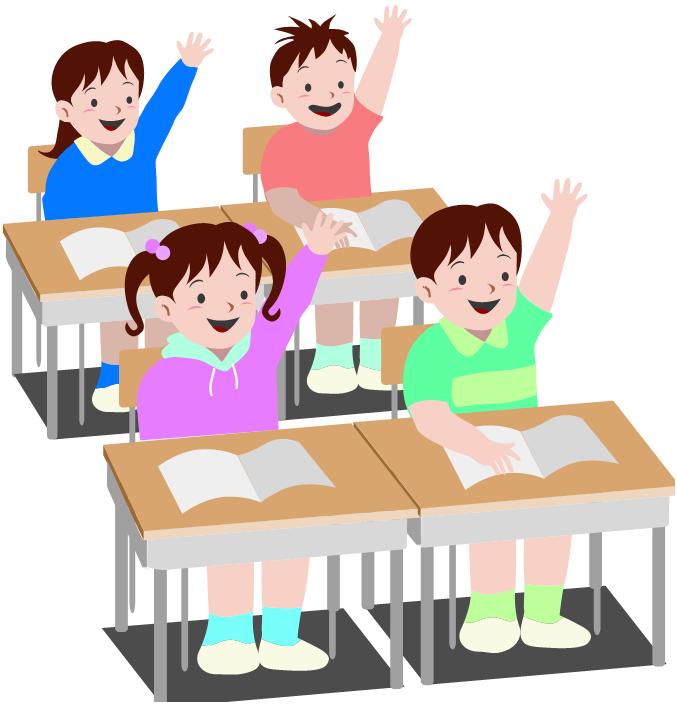 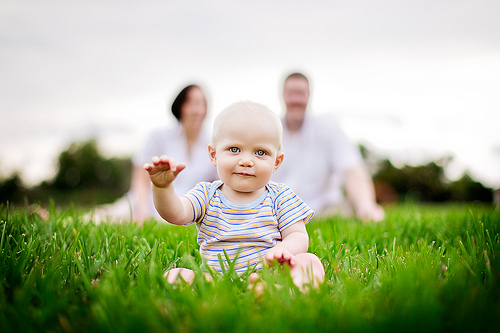 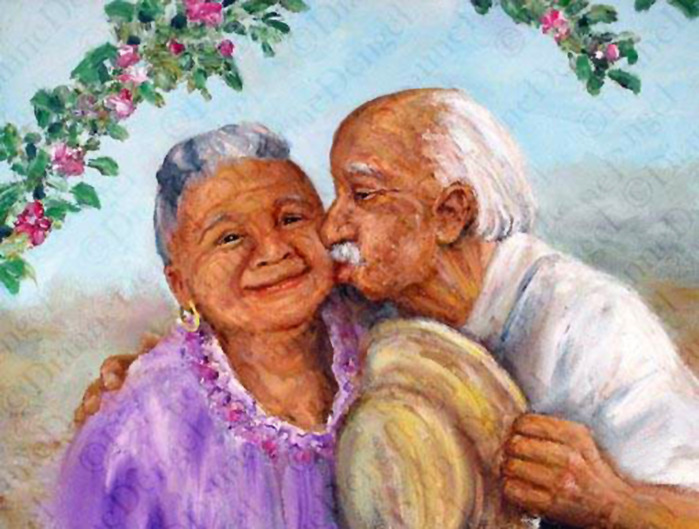 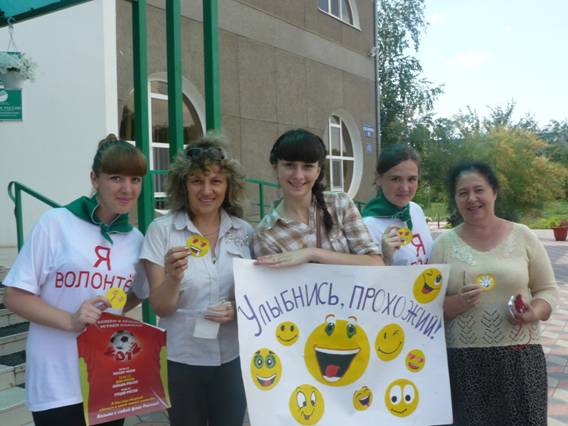 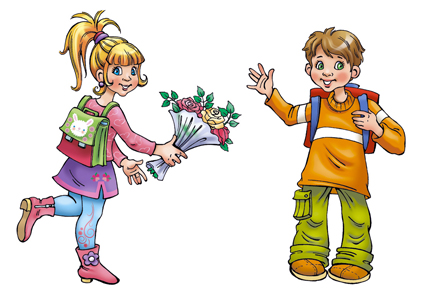 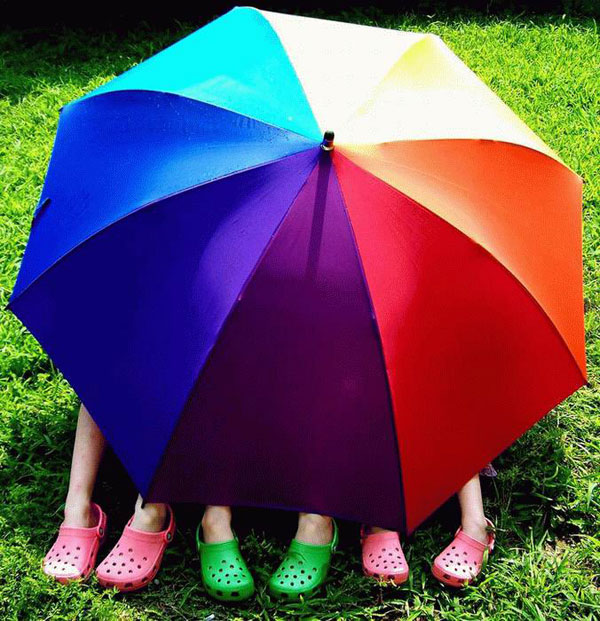 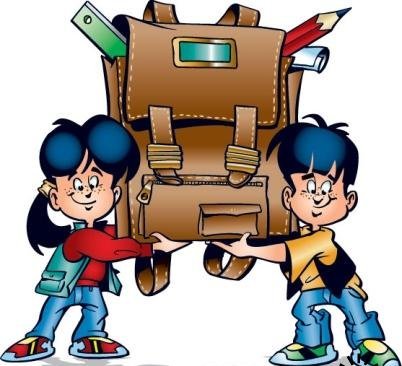 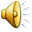 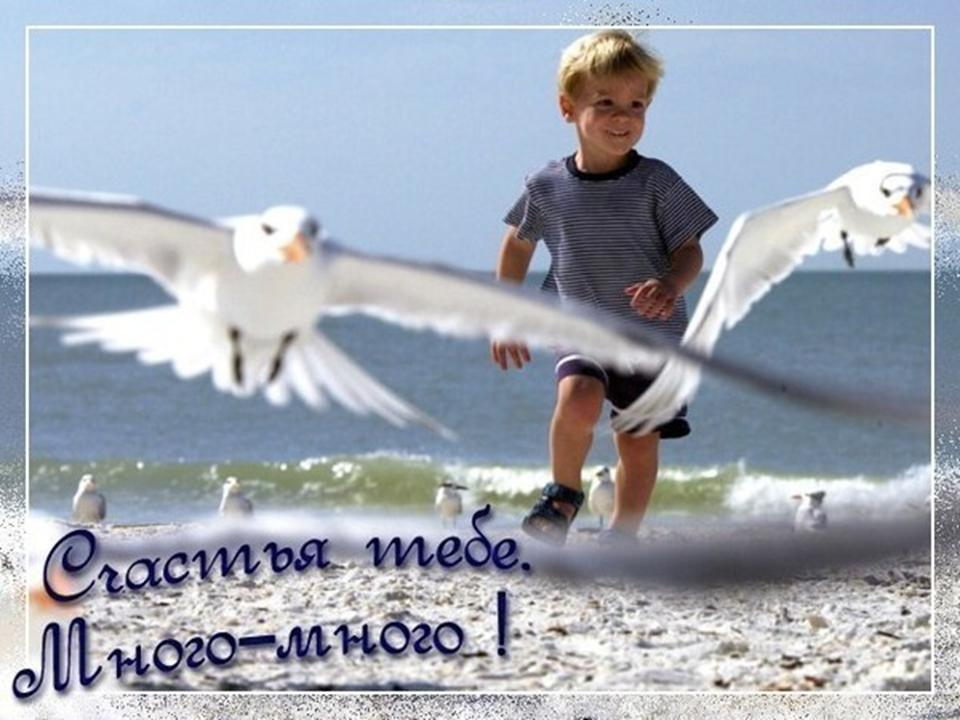